CHỦ ĐỀ 6
NGÀY - GIỜ, GIỜ - PHÚT, NGÀY - THÁNG
BÀI 30
NGÀY - THÁNG
Giáo viên: Đỗ Thị Phong
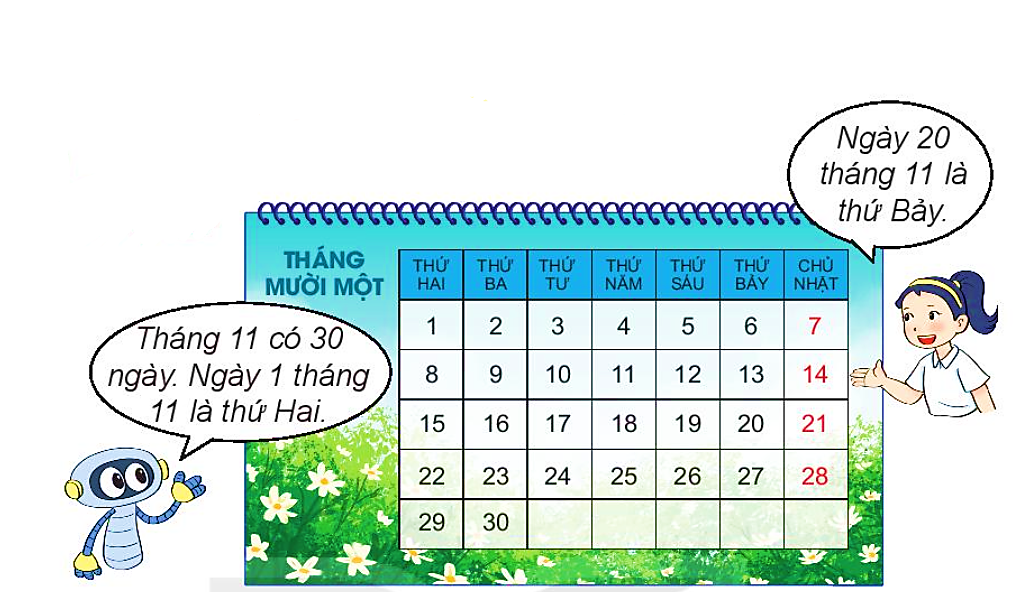 Tháng 1, tháng 3, tháng 5, tháng 7, tháng 8, tháng 10, tháng 12 có 31 ngày.
Tháng 4, tháng 6, tháng 9, tháng 11 có 
30 ngày.
Tháng 2 có 28 hoặc 29 ngày.
Ngày 20 tháng 11 là thứ Bảy.
THÁNG MƯỜI MỘT
Tháng 11 có 30 ngày. Ngày 1 tháng 11 là thứ Hai.
1
20
30
1
Tìm hai con vật có cùng ngày sinh.
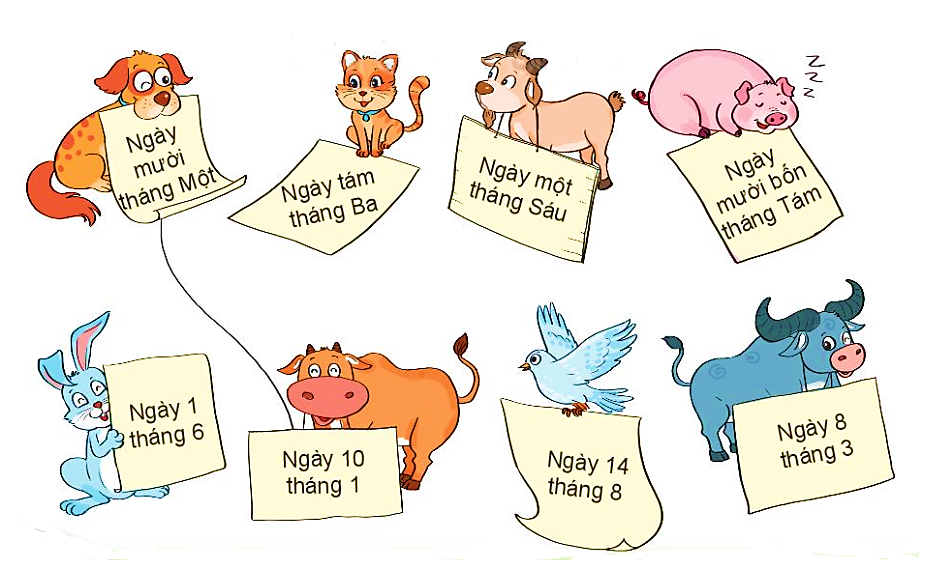 2
a) Nêu các ngày còn thiếu trong tờ lịch tháng 12 dưới đây.
b) Xem tờ lịch tháng 12 rồi trả lời câu hỏi.
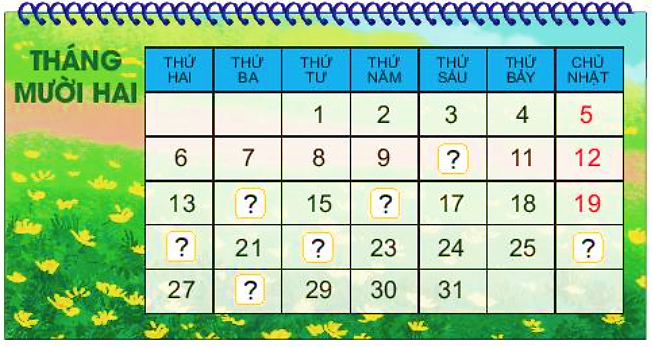 - Tháng 12 có bao nhiêu ngày?
 31 ngày.
- Ngày đầu tiên của tháng 12 là thứ mấy?
1
?
 Thứ Tư.
?
?
- Ngày cuối cùng của tháng 12 là thứ mấy?
?
?
?
31
?
 Thứ Sáu.
 31 ngày.
- Tháng 1 có bao nhiêu ngày?
- Ngày tết Dương lịch 1 tháng 1 là thứ mấy?
 Thứ Bảy.
3
Xem tờ lịch tháng 1 dưới đây rồi trả lời câu hỏi.
- Ngày 1 tháng 2 cùng năm là thứ mấy?
 Thứ Ba.
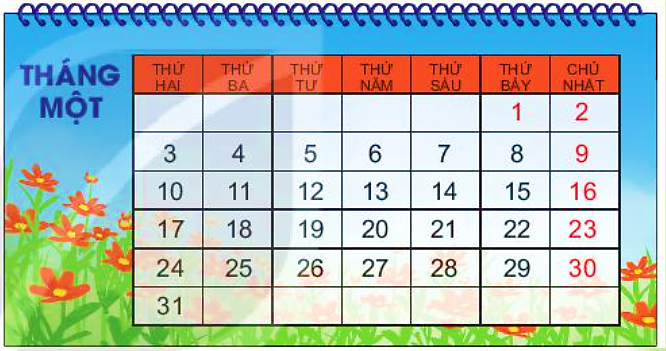 1
1
1
Mỗi hình dưới đây ứng với ô chữ nào?
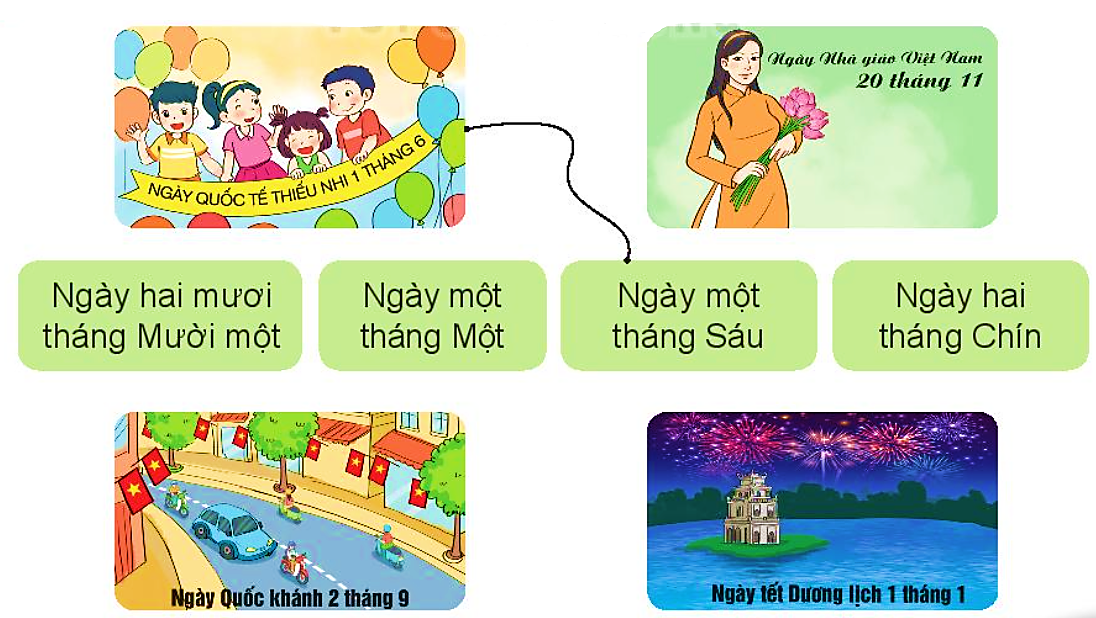 2
a) Nêu các ngày còn thiếu trong tờ lịch tháng 2. Là ngày 23, 24.
b) Xem tờ lịch bên rồi trả lời câu hỏi.
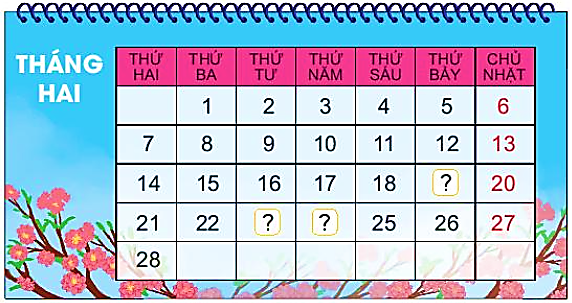 - Tháng 2 có bao nhiêu ngày?
 28 ngày.
- Ngày Thầy thuốc Việt Nam 27 tháng 2 là thứ mấy?
 Chủ nhật.
?
27
?
?
3
Xem tờ lịch tháng 3 dưới đây rồi trả lời câu hỏi.
- Tháng 3 có bao nhiêu ngày?
 31 ngày.
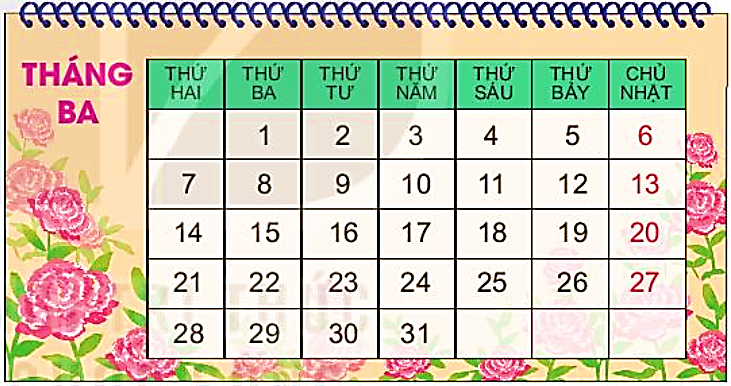 - Ngày thứ Hai đầu tiên của tháng 3 là ngày nào?
 Ngày 7 tháng 3.
7
8
- Ngày Quốc tế Phụ nữ 8 tháng 3 là thứ mấy?
 Thứ Ba.
 30 ngày.
- Tháng 4 có bao nhiêu ngày?
- Nếu thứ Bảy tuần này là ngày Giải phóng miền Nam 30 tháng 4 thì thứ Bảy tuần trước là ngày nào?
4
Xem tờ lịch tháng 4 dưới đây rồi trả lời câu hỏi.
 Ngày 23 tháng 4.
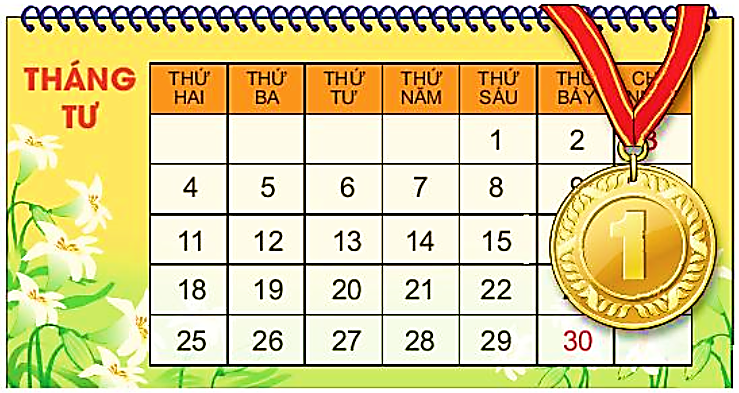 7 ngày
7 ngày
7 ngày
23
7 ngày
7 ngày